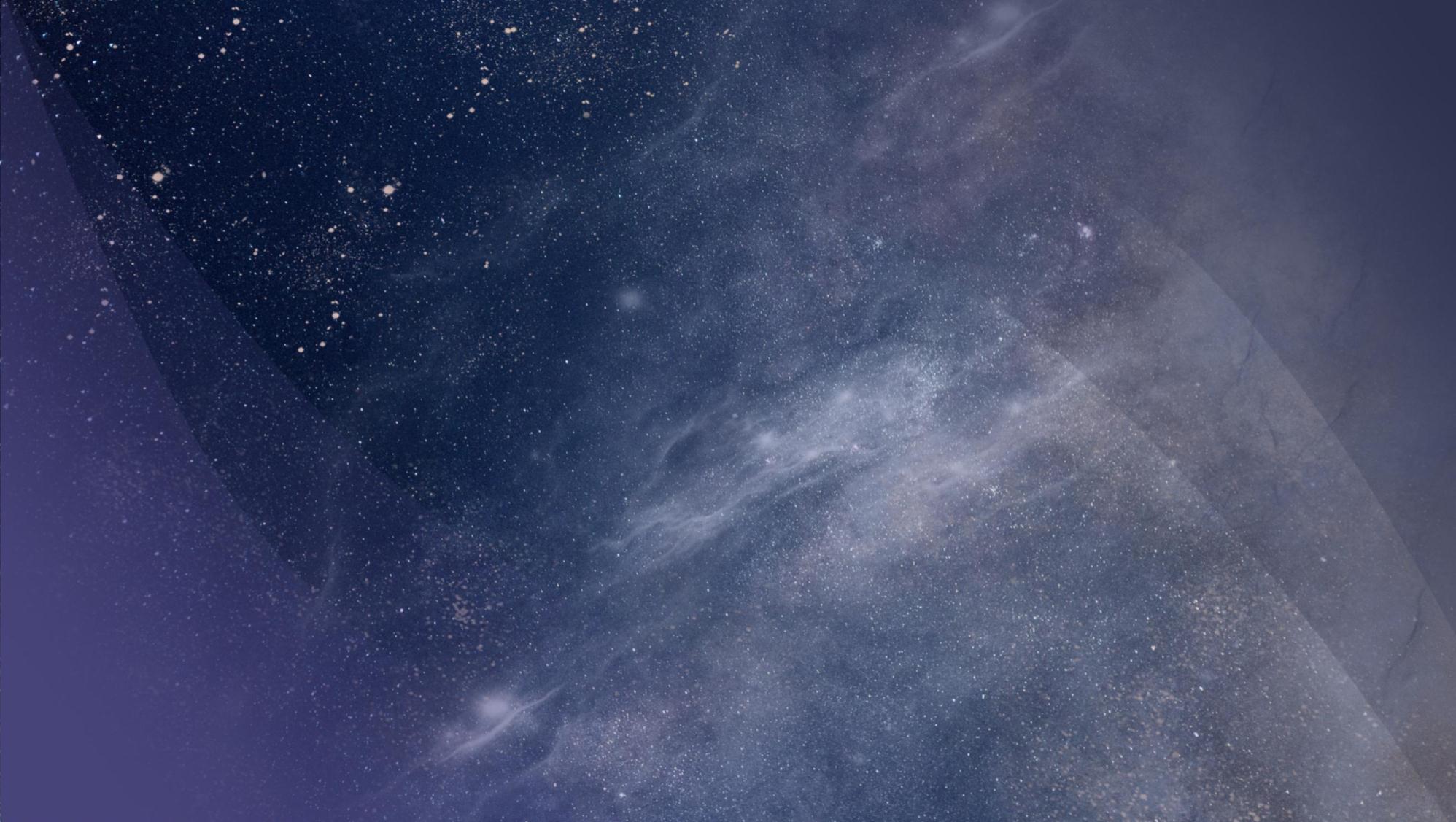 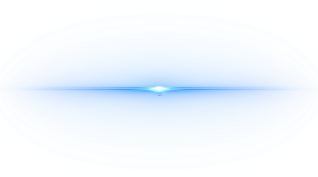 High-end PPT
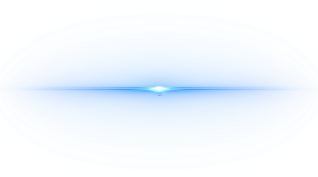 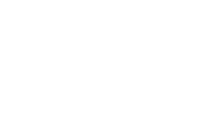 20XX
Insert the Subtitle of Your Presentation
www.jpppt.com
Commercial Planning Department
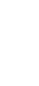 https://www.jpppt.com
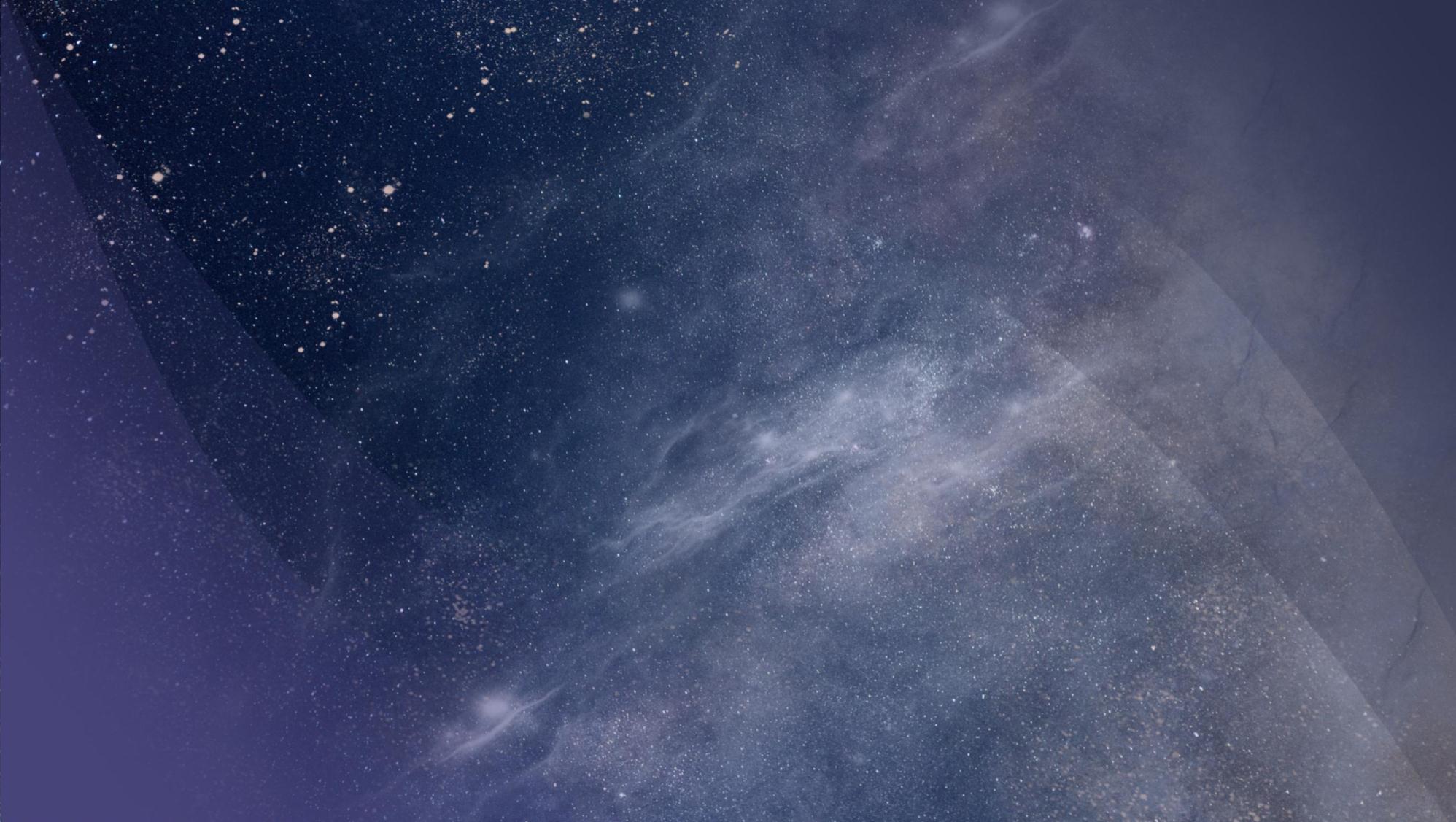 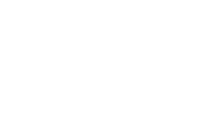 Contents
Work review
Project presentation
Problem analysis
Plans for the future
01
02
03
04
Project description, add a short description here
Project description, add a short description here
Project description, add a short description here
Project description, add a short description here
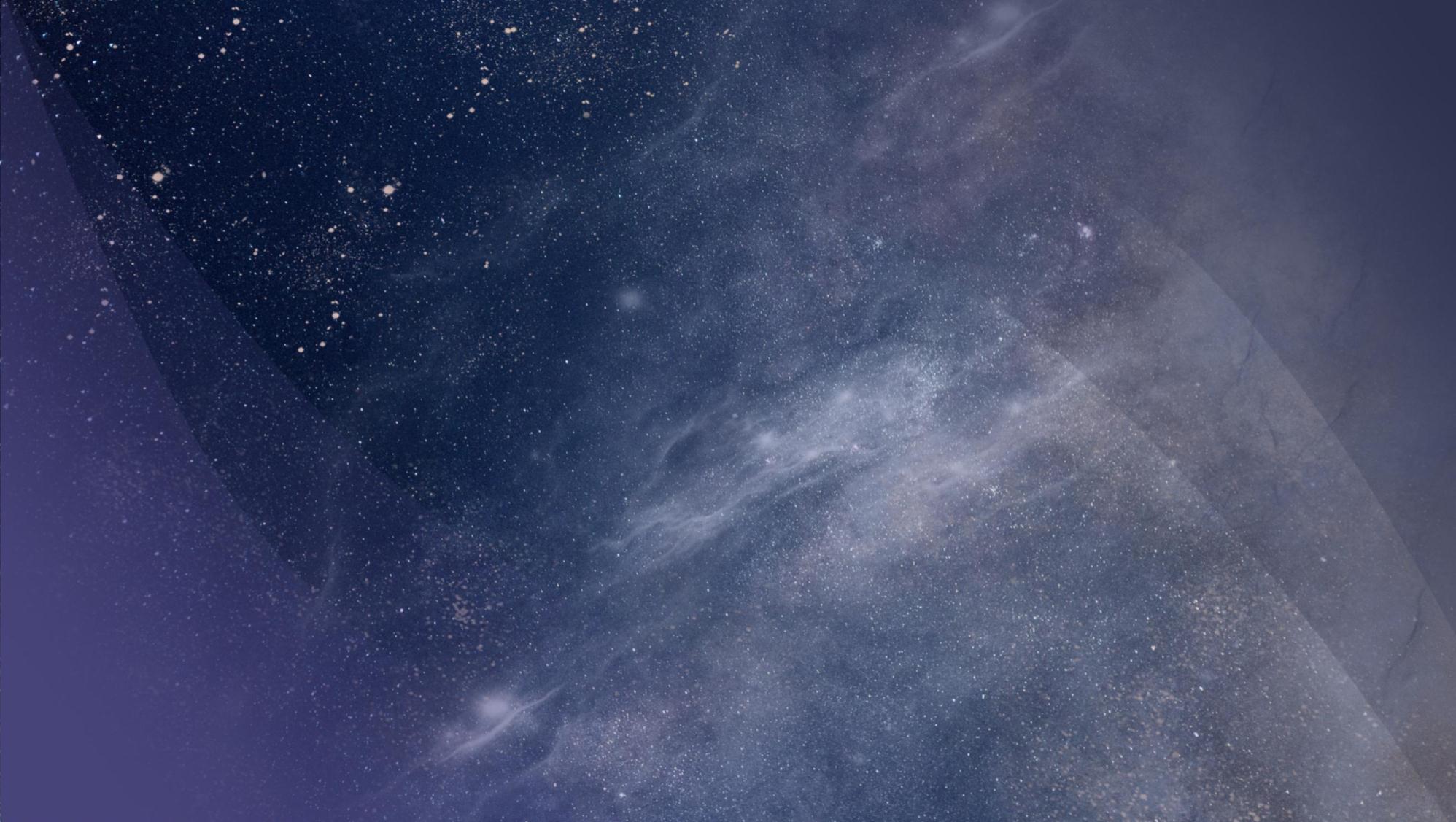 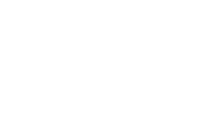 01
Work review
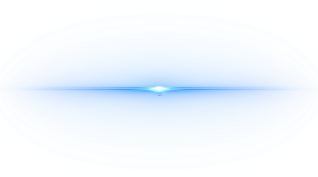 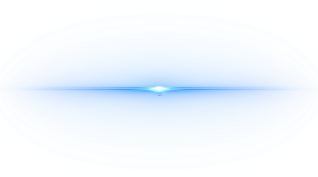 Project description, add a short description here
Review of the content of the work
Add a title
Please add specific content here, text as simple as possible, simple instructions can be, do not have to be too cumbersome
YOUR TITLE HERE
Add a title
Work items
An overview of the content
Please add specific content here, text as simple as possible, simple instructions can be, do not have to be too cumbersome
Add a title
Please add specific content here, text as simple as possible, simple instructions can be, do not have to be too cumbersome
part.01
Review of the content of the work
The content of the project
The content of the project
Please add specific content here, text as simple as possible, simple instructions can be, do not have to be too cumbersome
Enter your text here
Enter your text here
Enter your text here
Enter your text here
part.01
Review of the content of the work
Add a title
Add a brief overview of your title here as a highlight.....
Add a title
Add a brief overview of your title here as a highlight.....
Add a title
Add a brief overview of your title here as a highlight.....
Add a title
Add a brief overview of your title here as a highlight.....
part.01
Content review
Content review
Content review
Content review
This section is displayed as a place-for-use of text typography(Subject font is recommended)
This section is displayed as a place-for-use of text typography(Subject font is recommended)
This section is displayed as a place-for-use of text typography(Subject font is recommended)
This section is displayed as a place-for-use of text typography(Subject font is recommended)
Review of the content of the work
part.01
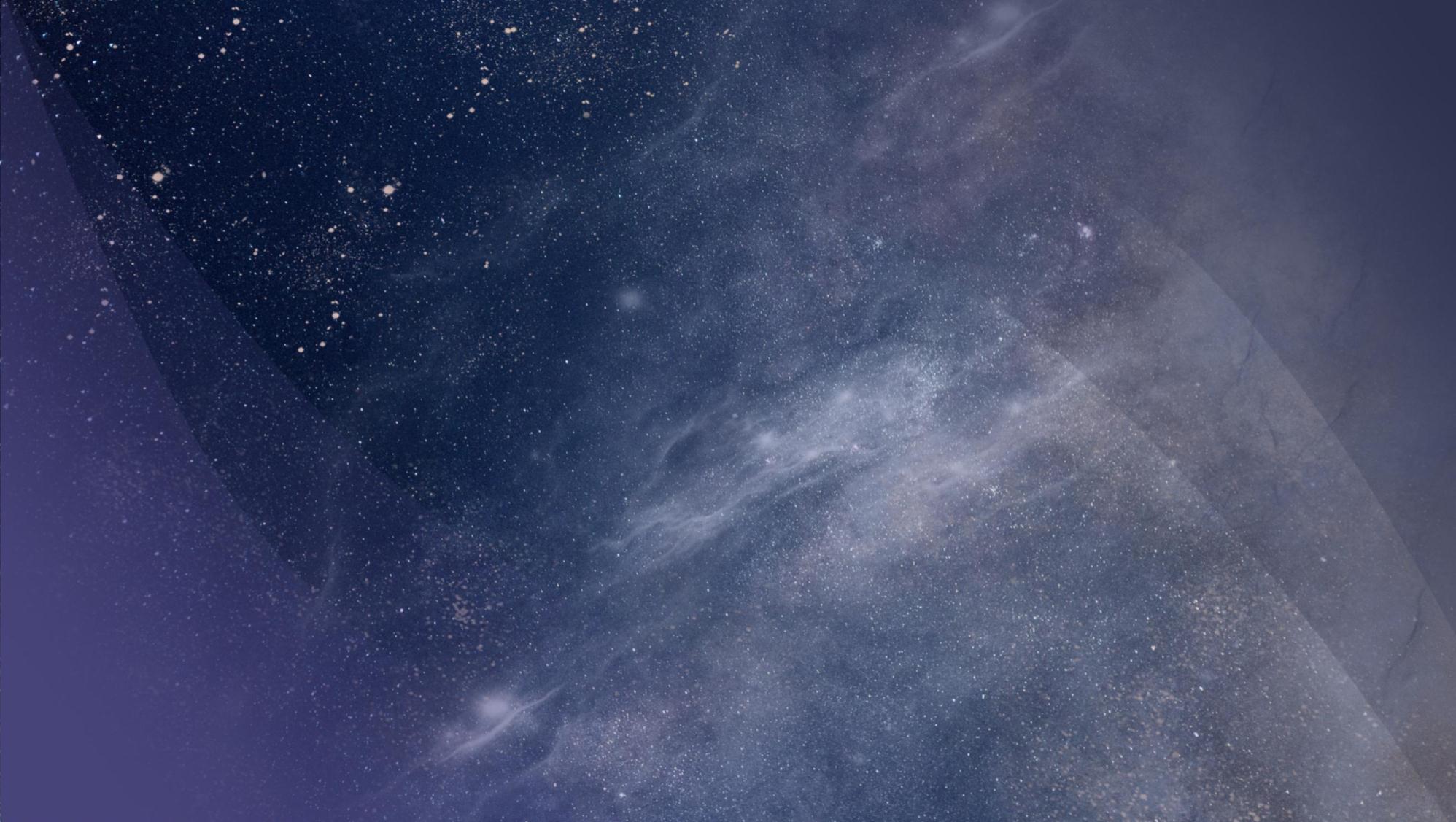 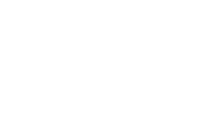 02
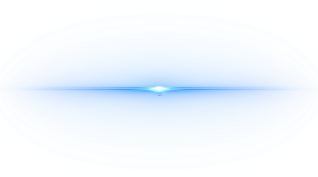 Successful project presentation
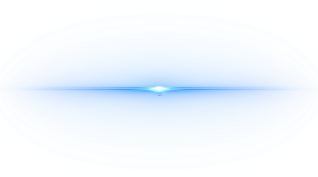 Project description, add a short description here
Successful project presentation
YOUR TITLE HERE
Step 1
Add the content of the page title
Step 1
Step 3
Step 2
Please add specifics here, and the text should be as concise as possible
Please add specifics here, and the text should be as concise as possible
Step 3
Step 2
Step 4
Please add specifics here, and the text should be as concise as possible
Please add specifics here, and the text should be as concise as possible
Step 4
part.02
title
title
title
This section is displayed as a place-for-use of text typography(Subject font is recommended)
This section is displayed as a place-for-use of text typography(Subject font is recommended)
This section is displayed as a place-for-use of text typography(Subject font is recommended)
Successful project presentation
01
02
The service object
part.02
Successful project presentation
Add a title
Add a title
Add a title
Add a title
Add a title
Add a brief overview of your title here as a highlight.....
Add a brief overview of your title here as a highlight.....
Add a brief overview of your title here as a highlight.....
Add a brief overview of your title here as a highlight.....
Add a brief overview of your title here as a highlight.....
part.02
PPTtemplate http://www.1ppt.com/moban/
Successful project presentation
YOUR TITLE HERE
Here it isAdd to
The content of the page title
Please add specific content here, text as simple as possible, simple instructions can be, do not have to be too cumbersome, pay attention to the beauty of the board.
learn more...
part.02
Successful project presentation
Add a title
1
Add a brief overview of your title here as a highlight.
Add a title
2
Add a brief overview of your title here as a highlight.
Add a title
3
Add a brief overview of your title here as a highlight.
Add a title
4
Add a brief overview of your title here as a highlight.
Add a title
5
Add a brief overview of your title here as a highlight.
part.02
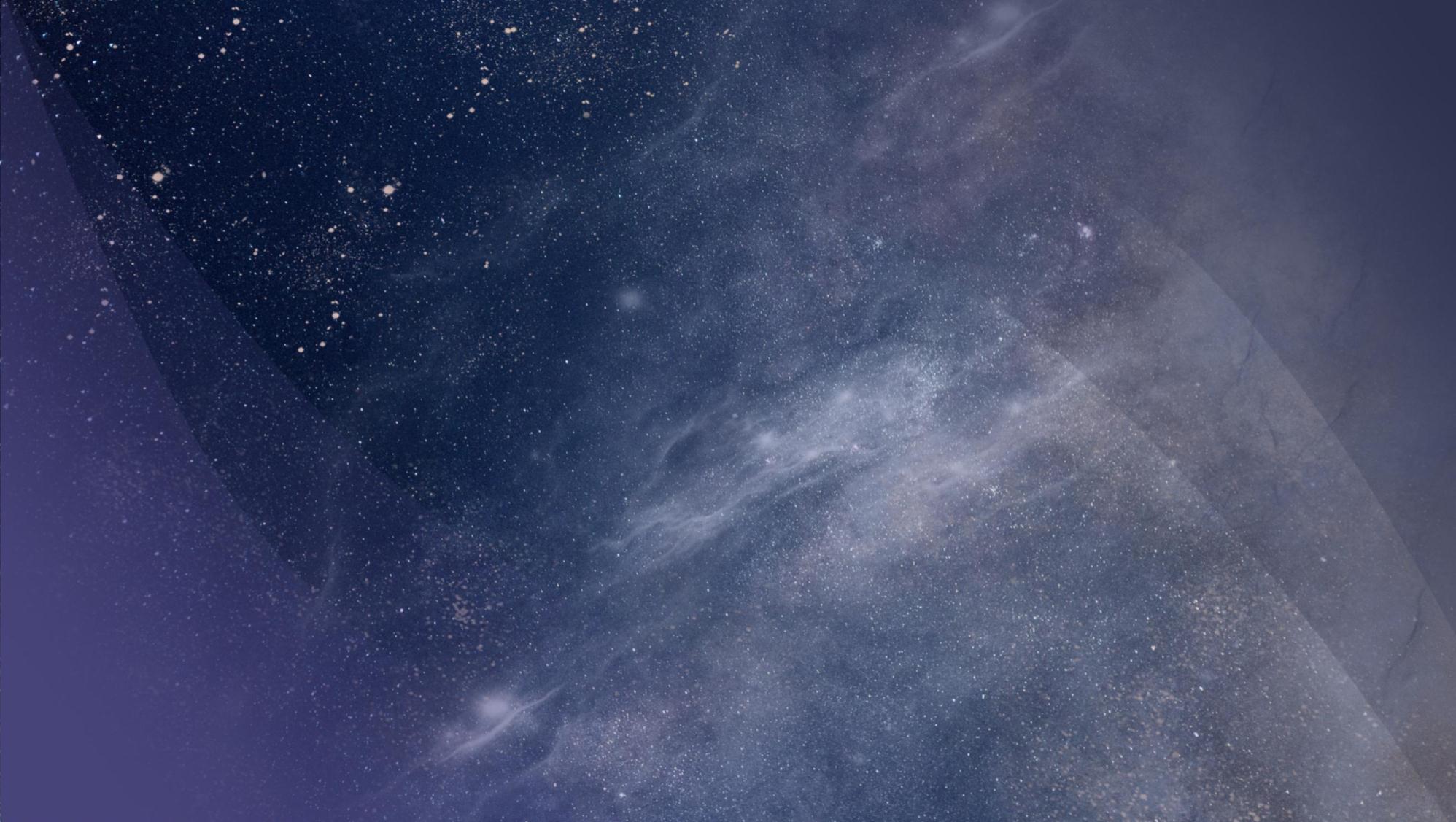 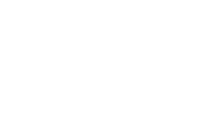 03
problems and improvements
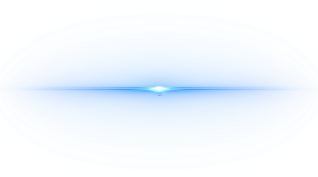 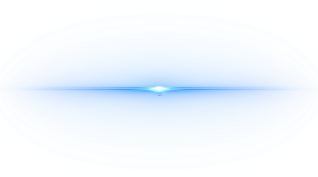 Project description, add a short description here
Problem analysis and improvement
Enter the title
Enter the title
Please replace the text content, add the relevant title, modify the text content, or copy your content directly to this.
Please replace the text content, add the relevant title, modify the text content, or copy your content directly to this.
78%
1,359
Enter the title
Enter the title
Please replace the text content, add the relevant title, modify the text content, or copy your content directly to this.
Please replace the text content, add the relevant title, modify the text content, or copy your content directly to this.
35%
267
part.03
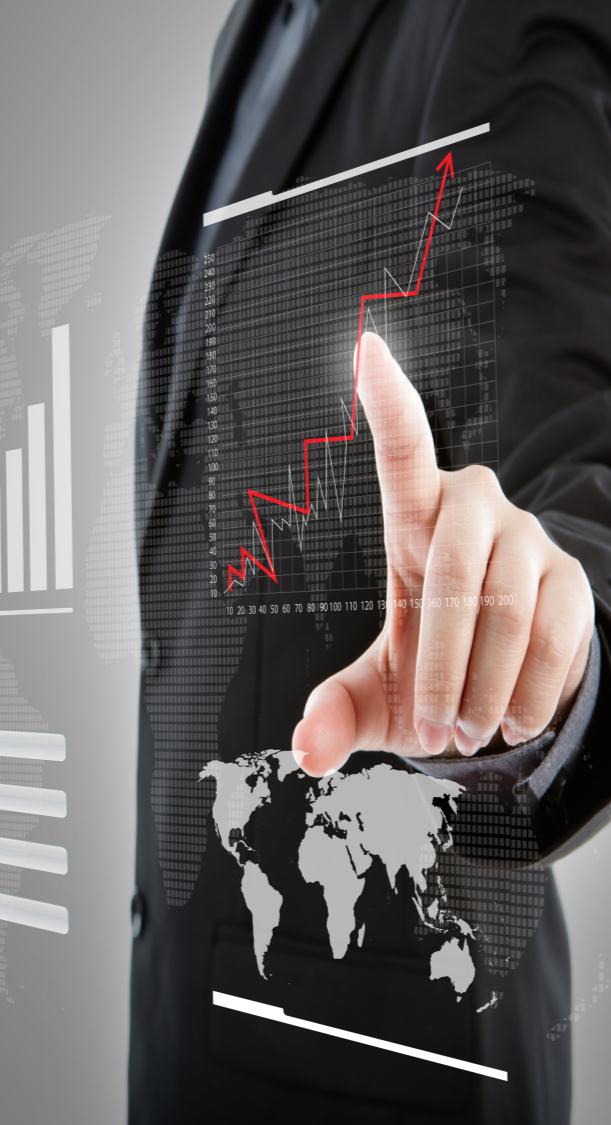 Problem analysis and improvement
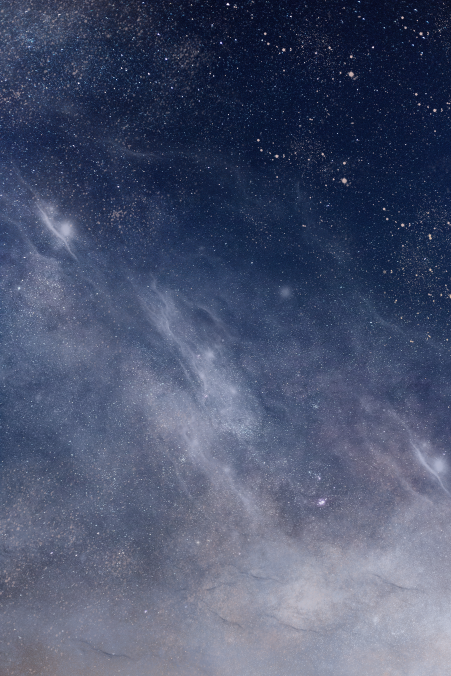 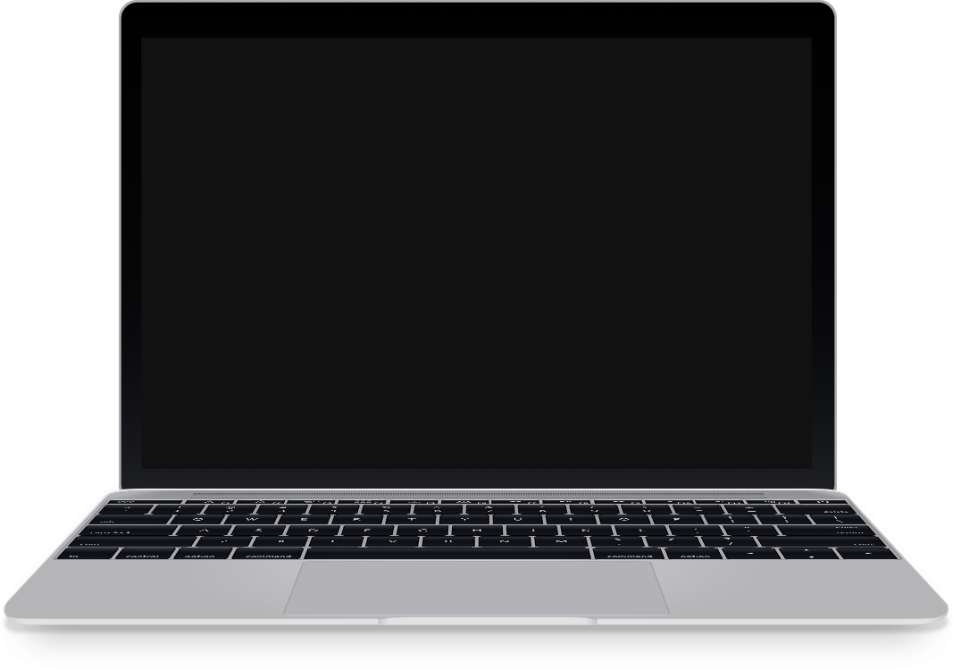 prospects for development
Please add specific content here, text as simple as possible, simple instructions can be, do not have to be too cumbersome
prospects for development
Please add specific content here, text as simple as possible, simple instructions can be, do not have to be too cumbersome
prospects for development
Please add specific content here, text as simple as possible, simple instructions can be, do not have to be too cumbersome
part.03
Problem analysis
Problem analysis
Problem analysis
Problem analysis
This section is displayed as a place-for-use of text typography(Subject font is recommended)
This section is displayed as a place-for-use of text typography(Subject font is recommended)
This section is displayed as a place-for-use of text typography(Subject font is recommended)
This section is displayed as a place-for-use of text typography(Subject font is recommended)
Problem analysis and improvement
part.03
Problem analysis and improvement
YOUR TITLE HERE
Here it isAdd to
The content of the page title
Please add specific content here, text as simple as possible, simple instructions can be, do not have to be too cumbersome, pay attention to the beauty of the board.
Add a title
Please add specific content here, text as simple as possible, simple instructions can be, do not have to be too cumbersome.
part.03
Problem analysis and improvement
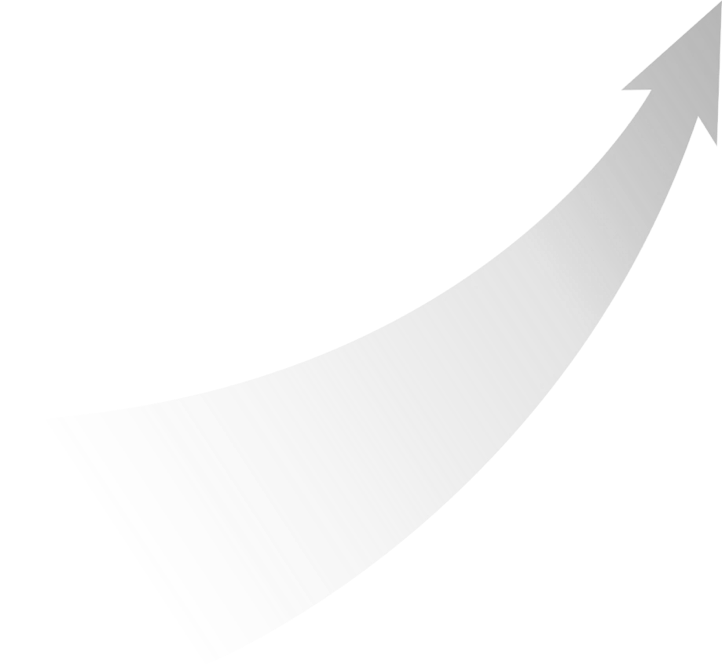 hoist
80%
hoist
65%
Upward trend
Add a text title
Add a text title
Add a text title
Add a summary of the plan here and a short description.
Add a summary of the plan here and a short description.
Add a summary of the plan here and a short description.
hoist
Add a text title
40%
Add a summary of the plan here and a short description.
hoist
25%
part.03
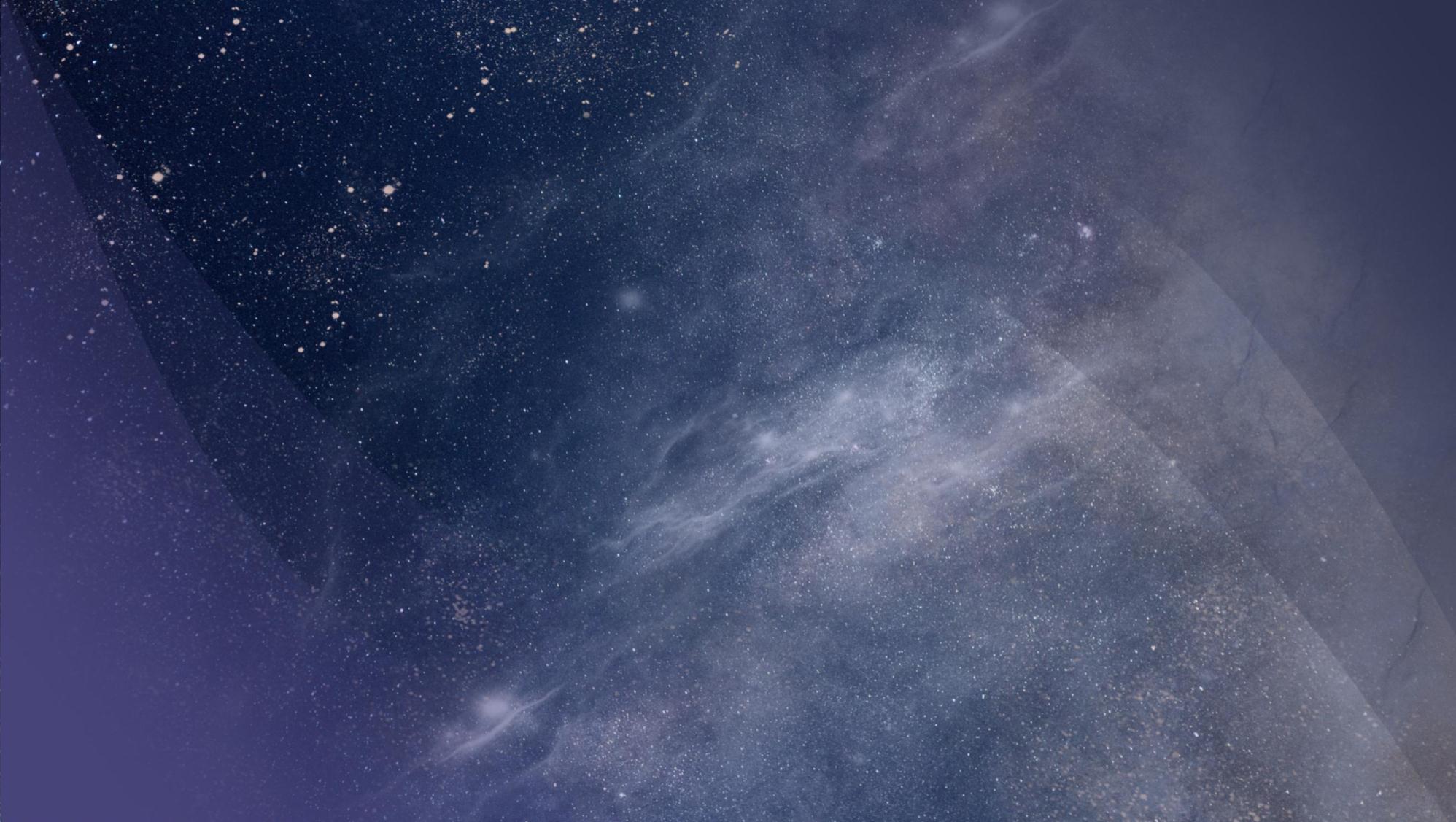 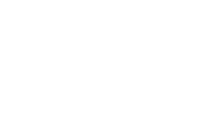 04
Mid-year work plan
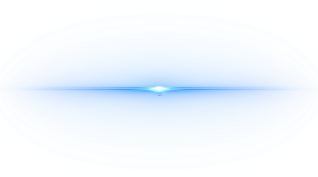 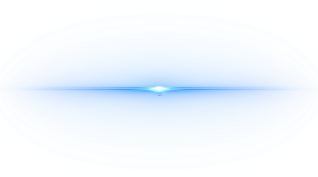 Project description, add a short description here
Mid-year work plan
Edit the title
Edit the title
Edit the title
Add specifics here, with simple instructions, without being too cumbersome
Add specifics here, with simple instructions, without being too cumbersome
Add specifics here, with simple instructions, without being too cumbersome
part.04
Mid-year work plan
Add a title
Add a title
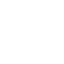 Add specifics here, with simple instructions, without being too cumbersome
Add specifics here, with simple instructions, without being too cumbersome
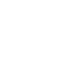 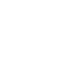 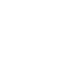 Add a title
Add a title
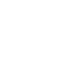 Add specifics here, with simple instructions, without being too cumbersome
Add specifics here, with simple instructions, without being too cumbersome
part.04
Mid-year work plan
work goals
Add specifics here, with simple instructions, without being too cumbersome.
496,058,473
keywords
part.04
Mid-year work plan
75%
60%
55%
55%
55%
40%
40%
39%
35%
30%
February
March
April
May
June
July
August
September
October
November
Click to enter the title text
Click to enter a brief text explanation, the commentary text as much as possible to general refine, without unnecessary text modification, concise and accurate interpretation of the core concepts refined.
part.04
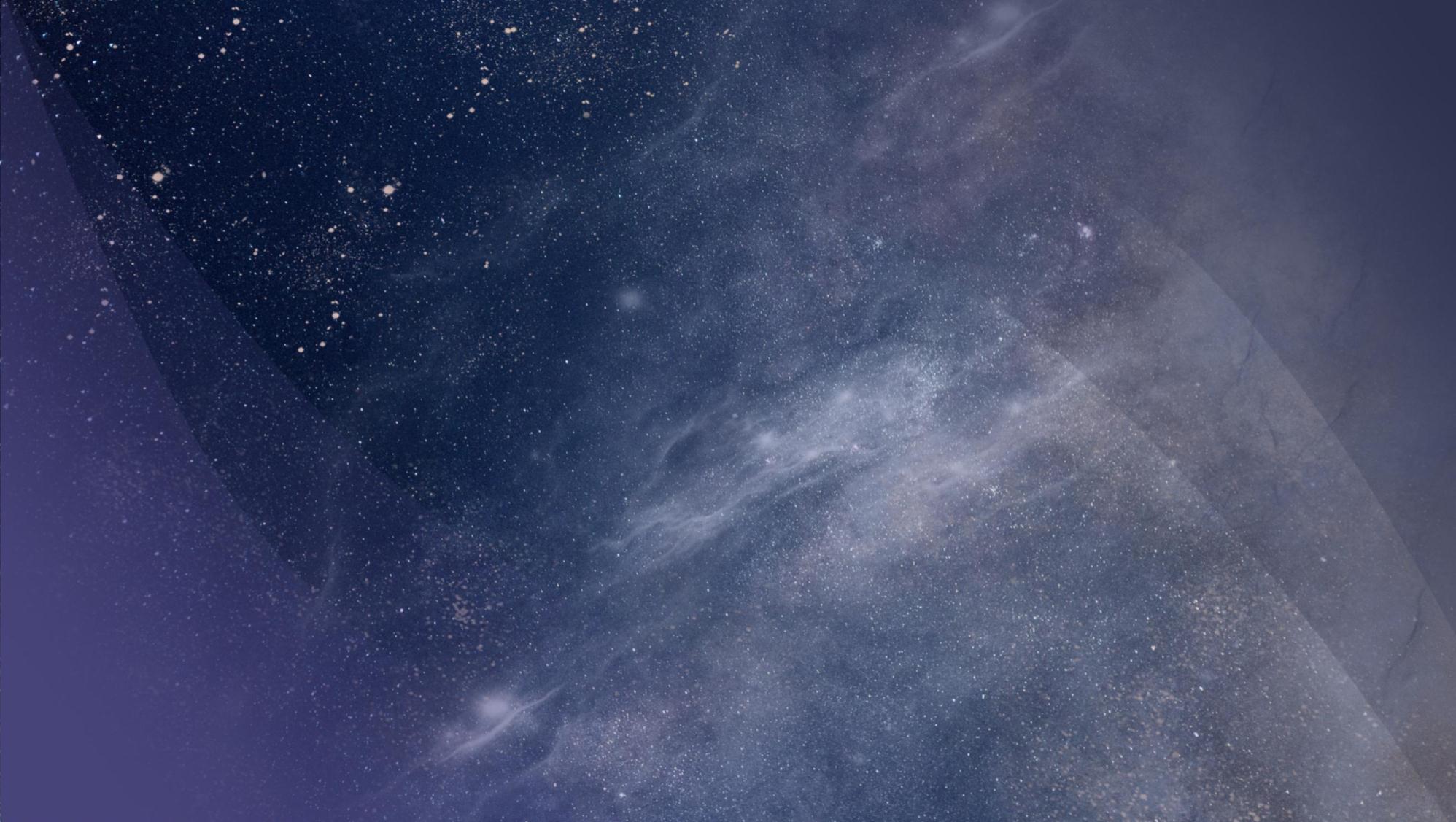 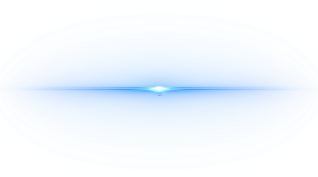 feel  thank
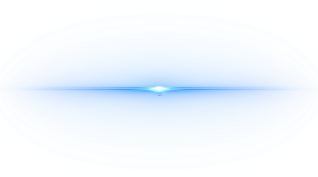 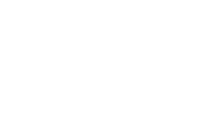 20XX
www.jpppt.com
Commercial Planning Department
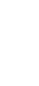 https://www.jpppt.com
Please follow us for more information:
https://www.jpppt.com/ 
www.freeppt7.com
Pics: www.Pixabay.com
If you liked the presentation and want to thank, you can follow me on social networks 
https://www.instagram.com/slidesfree/ 

https://www.facebook.com/freeppt7/

https://www.facebook.com/groups/best.PowerPoint.templates

https://www.youtube.com/channel/UCdDW77rhEfG4hzWmlBBnfTQ

https://twitter.com/freeppt7_com
Fully Editable Icon Sets: A
Fully Editable Icon Sets: B
Fully Editable Icon Sets: C